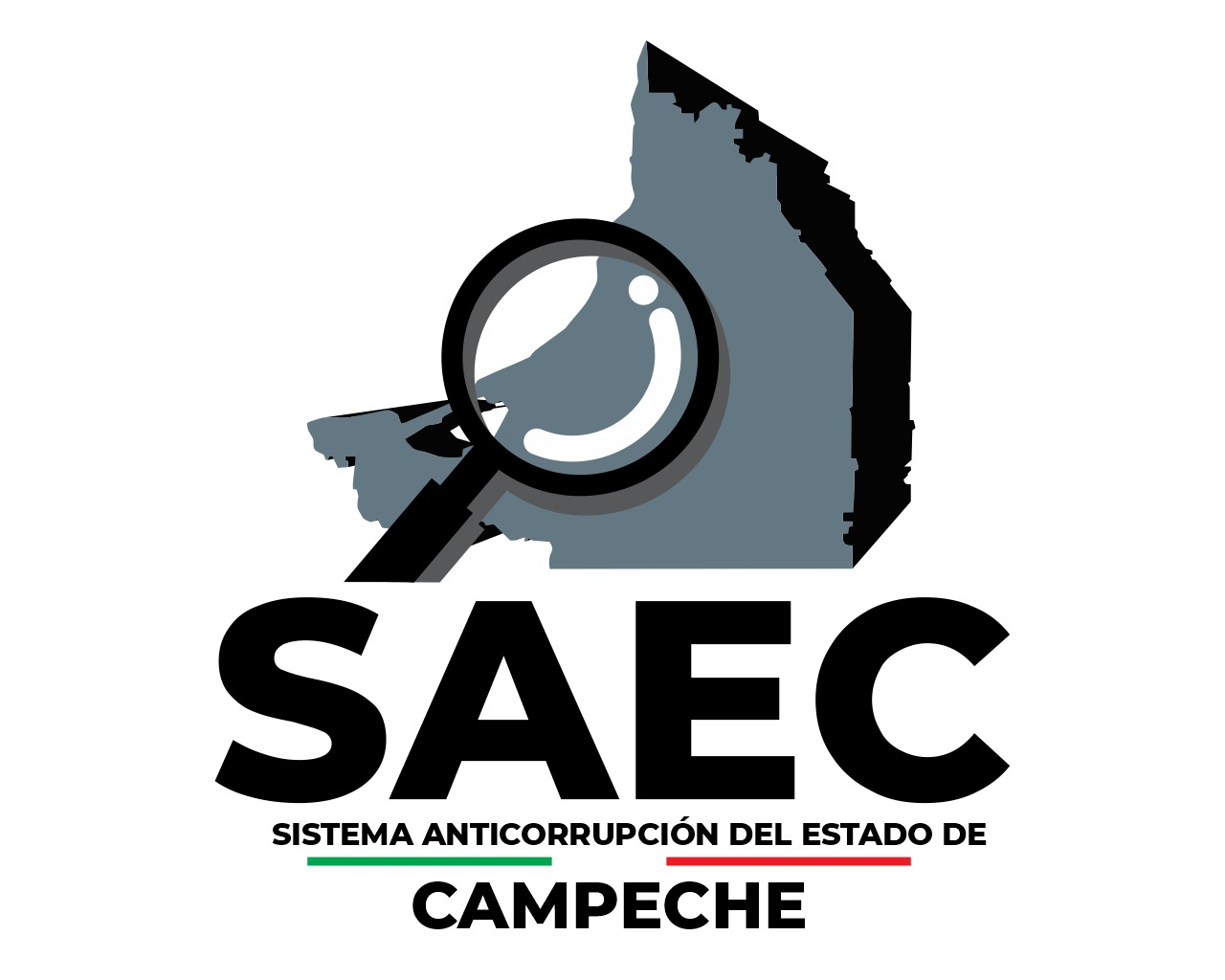 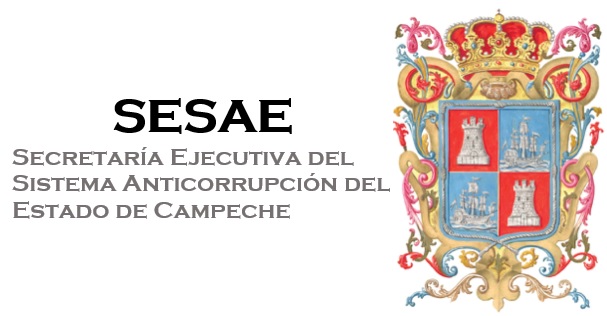 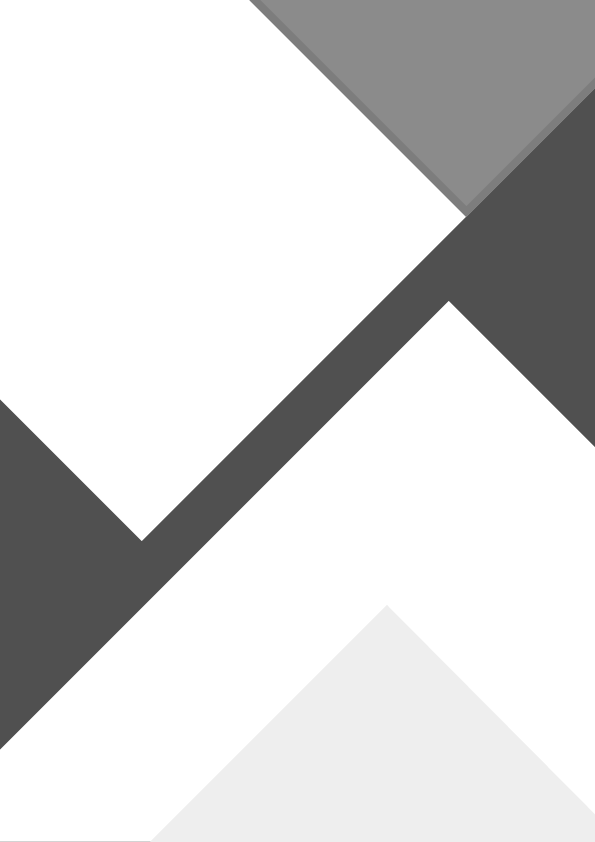 SEGUNDA SESIÓN ORDINARIA  DE LA comisión EJECUTIVA DE LA SECRETARIA EJECUTIVA
23 de febrero de 2022
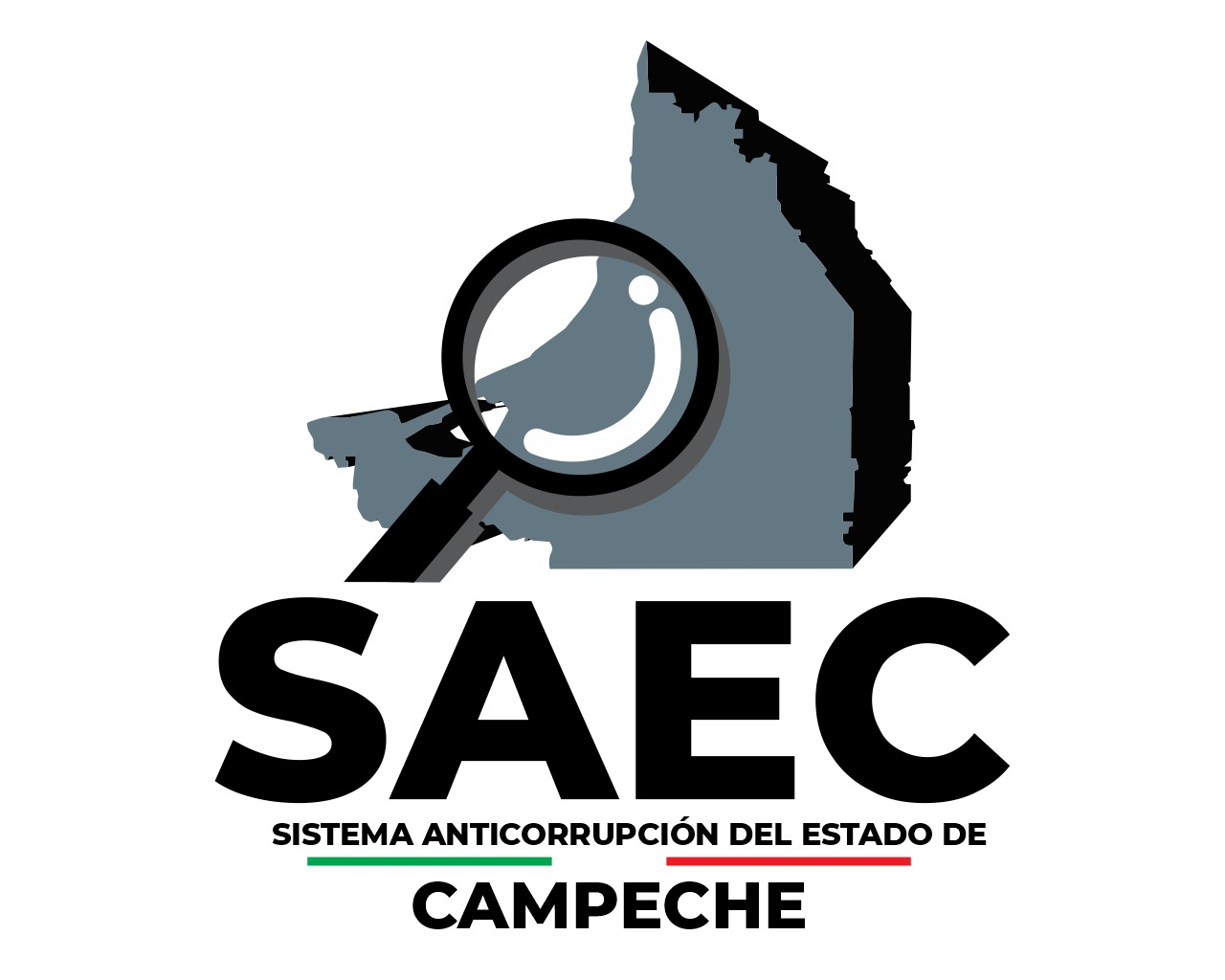 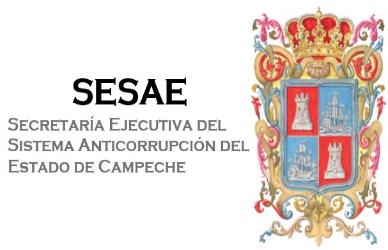 “SEGUIMIENTO DE ACUERDOS ANTERIORES”
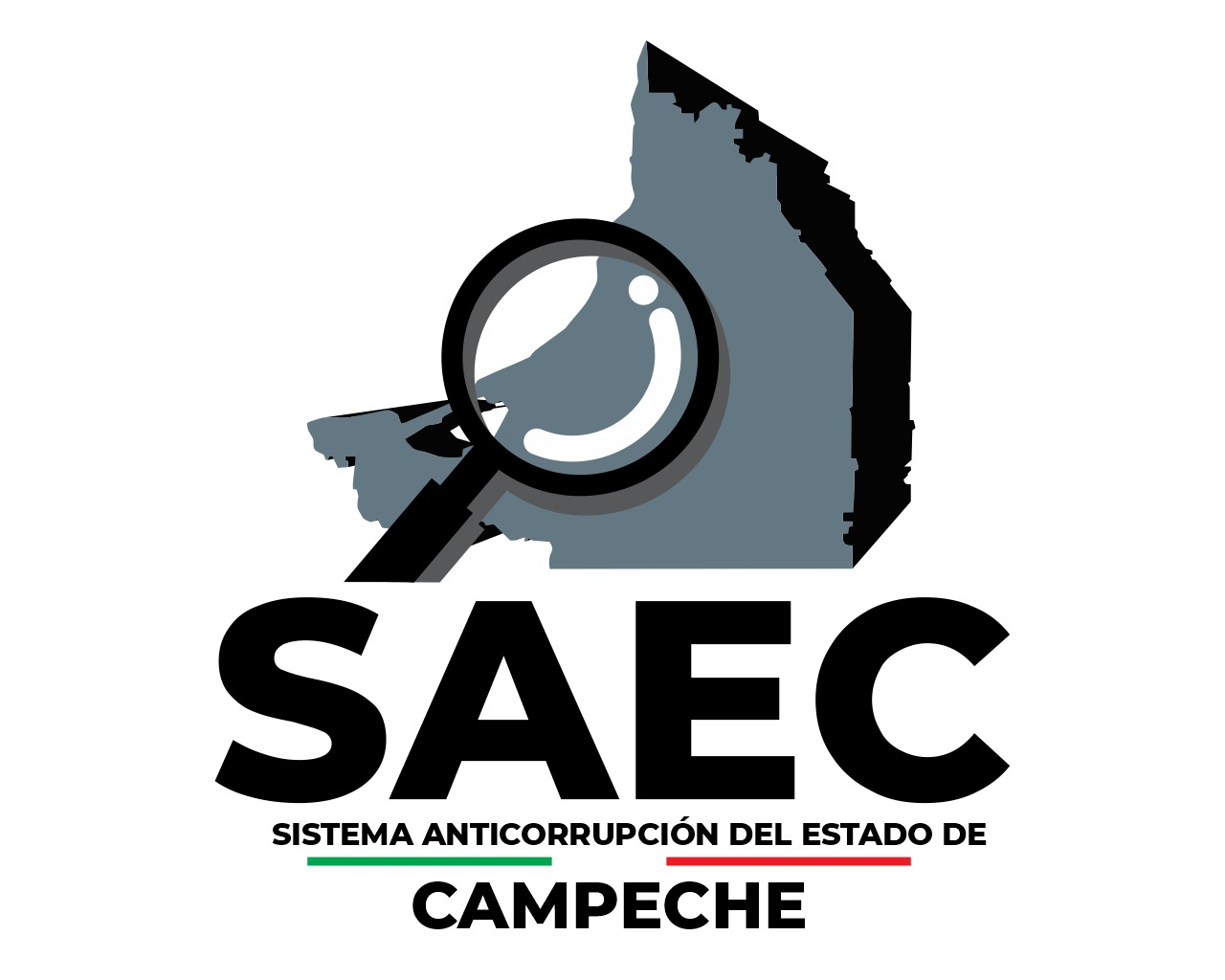 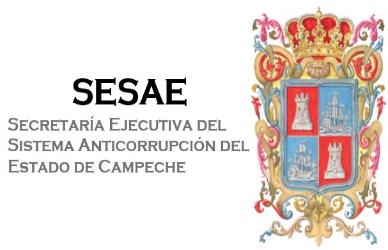 “MECANISMO DE COORDINACION CON LOS MUNICIPIOS”(BASES DE COLABORACIÓN)
PROPUESTA DE ESTRUCTURA:

1.- ENCABEZADO. (DE LAS BASES DE COLABORACION)

2.- ANTECEDENTES. (BREVE RESEÑA DE NUESTRO  SISTEMA ANTICORRUPCION)

3.- ASPECTOS GENERALES:

DEFINICIONES. (CONCEPTOS QUE SEAN NECESARIOS DEJAR CLAROS)
OBJETO. (SEÑALAR EL MOTIVO DE LAS BASES DE COLABORACION)
FUNCIONAMIENTO. (COMO NOS COORDINARIAMOS)

4.- VIGENCIA. (PODRIA SER POR EL PERIODO DEL H. AYUNTAMIENTO)

5.- INTERPRETACION DE LAS BASES DE COLABORACION ENTRE AMBAS PARTES. (SE RESOLVERIA POR ACUERDO DE AMBAS PARTES)